Rock’n’Roll Begins
Almost by accident [rock] sprang out of an industry that was only beginning to discover itself, and as a result it grew up free and unencumbered, its success not only uninstructive but actually counter to good business methods.
-Peter Guralnick
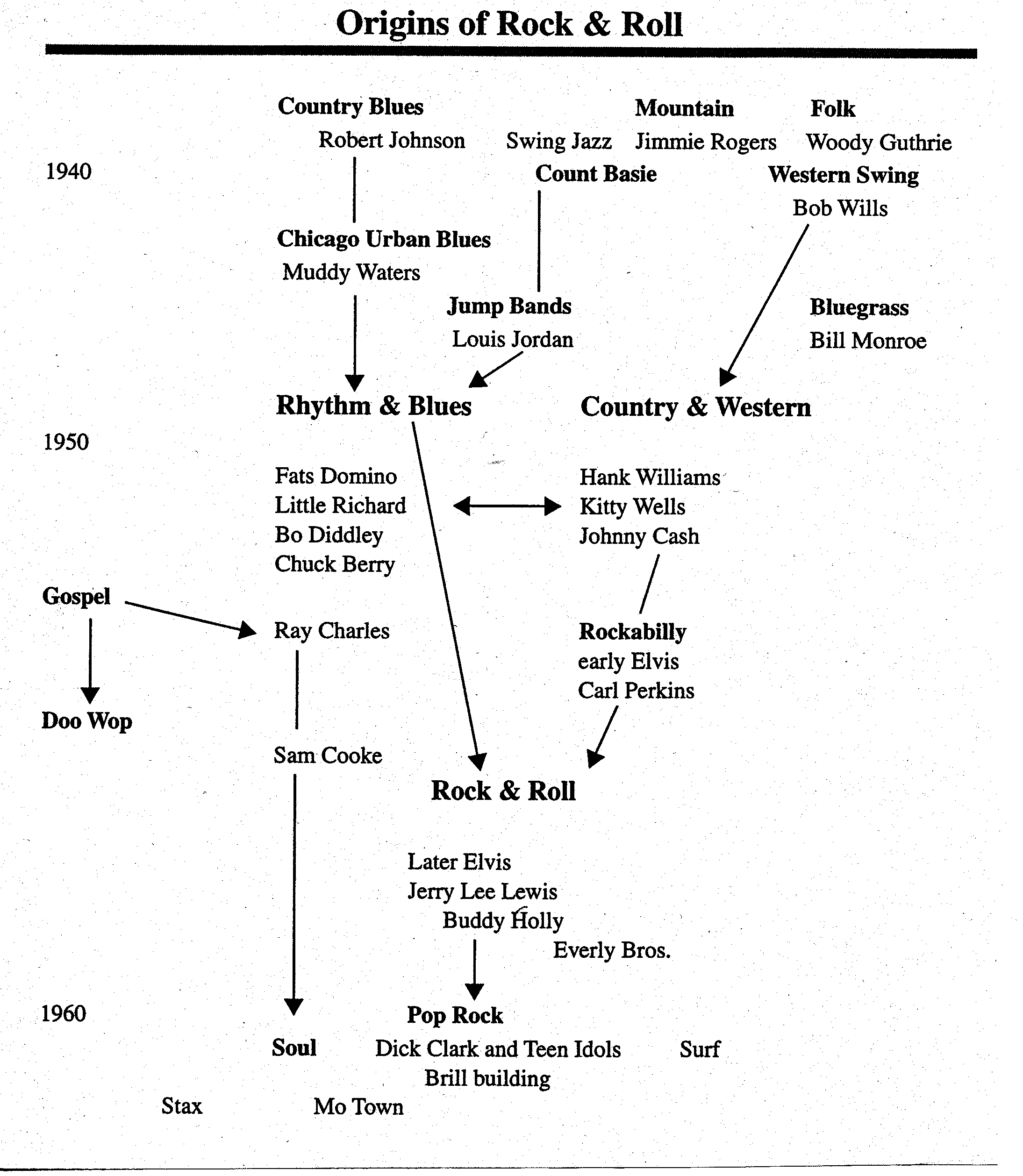 Birth of Multitrack Recording
Les Paul singlehandedly invented a way to overdub records and avoid sound degradation.
He plugged his guitar directly into the recording console.
Previous experiments involved a disc-cutting lathe; after 1948 he used a tape recorder.
In 1950 he and his wife Mary Ford dubbed 12 tracks onto “How High the Moon,” a huge hit in 1951
Birth of Multitrack Recording
Zak Albin stresses the oral nature of Paul’s practice, which relied on memory and improvisation
This was the beginning of the recording as a compositional process
This took awhile to filter down to rock, which was still captured live in the studio, even if 45 records drove the business
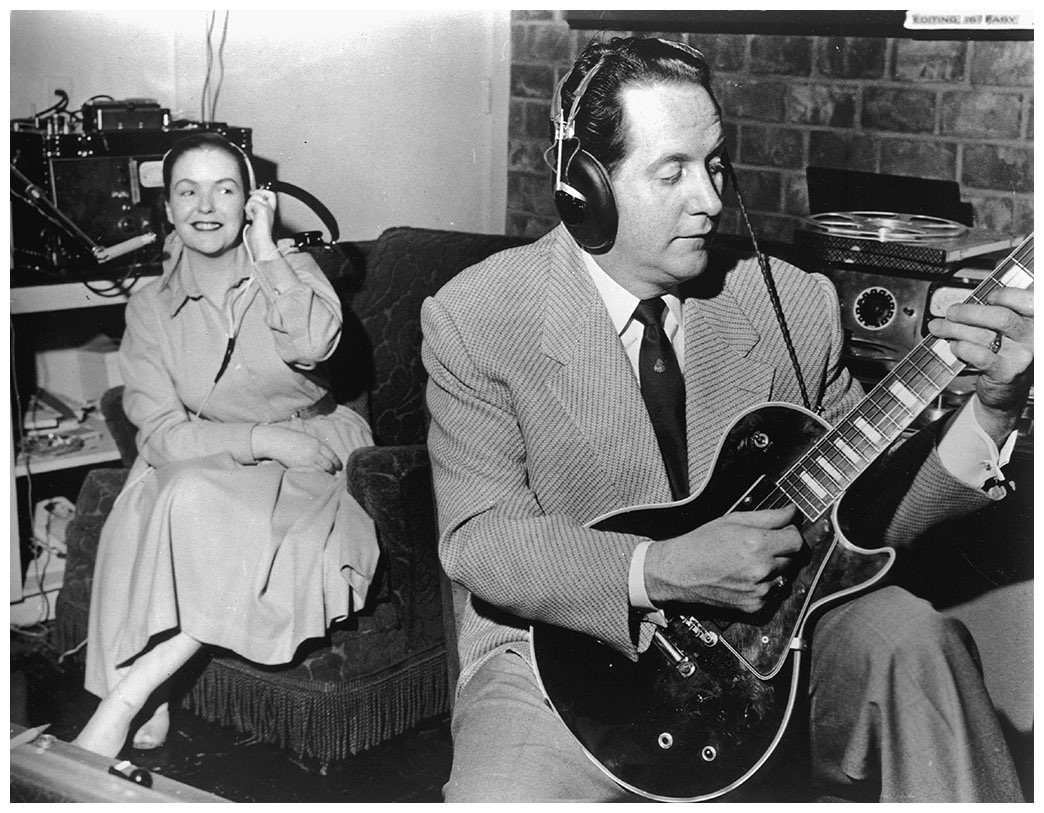 The sound of the singer/band on tape determined whether they would be recorded
But the goal of recording was simulated spontaneity: the sound of a live performance
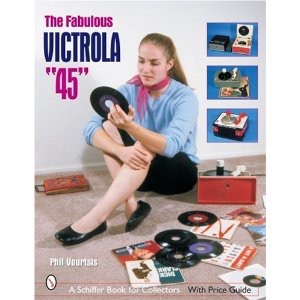 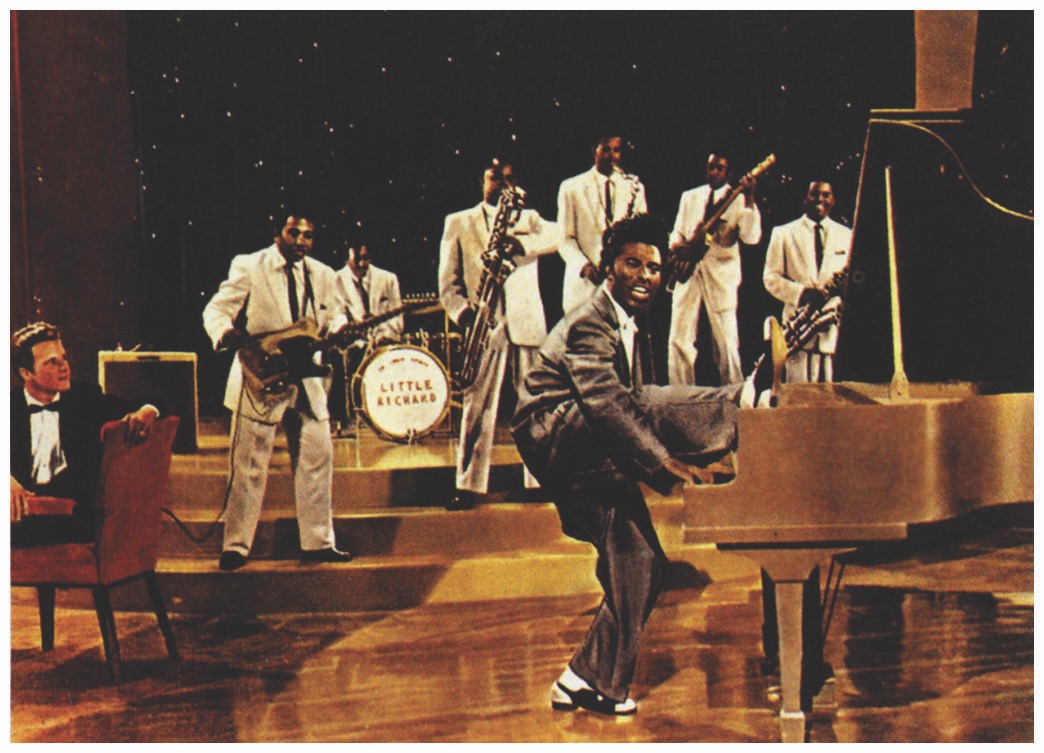 jerry Leiber and Mike Stoller
Songwriters and producers, brought wit and satire to rock ’n’ roll
They wanted to be involved in black culture; controversy on whether they succeeded
After meeting in LA, they started peddling songs in 1951 to bluesmen and bands
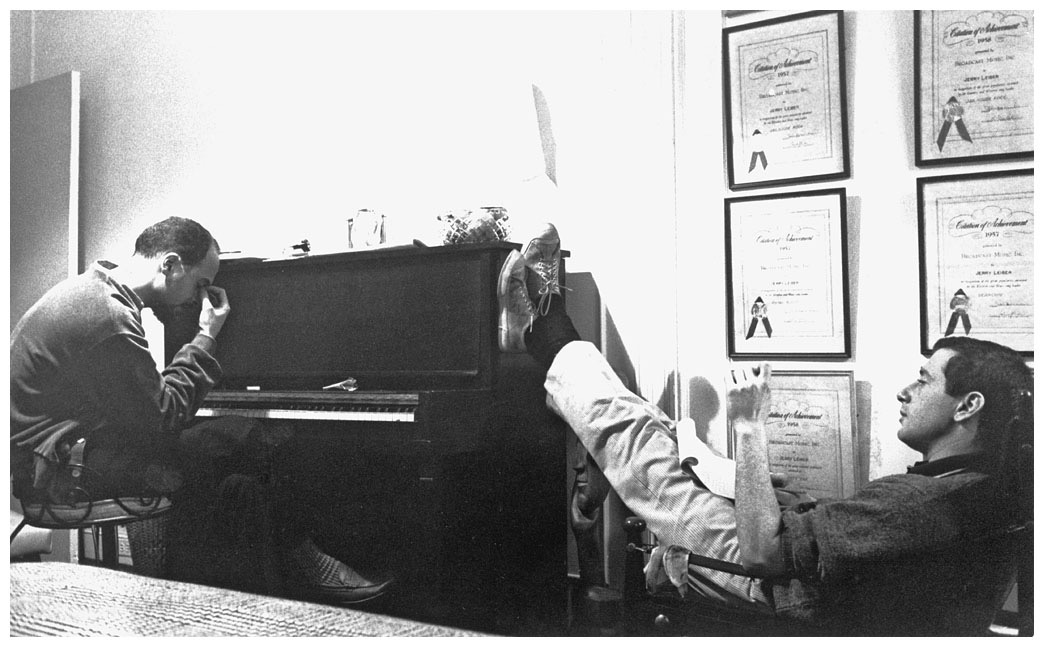 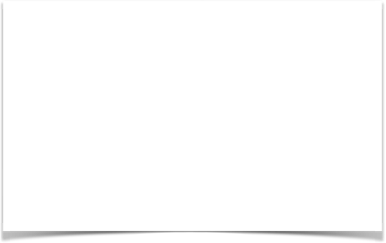 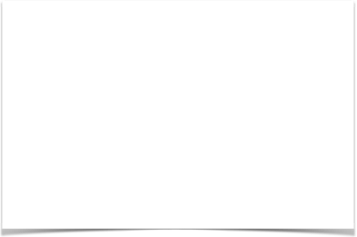 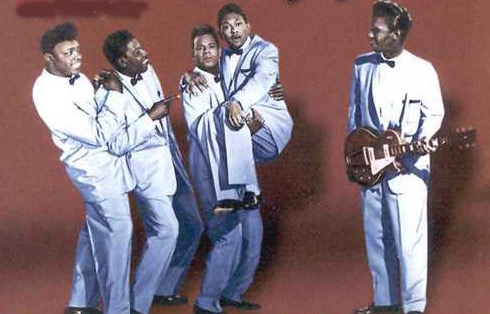 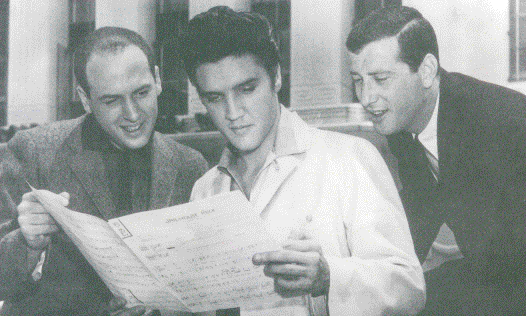 The Coasters
Mike Leiber and Jerry Stoller wrote and produced hits for Elvis Presley and The Coasters in the late ‘50s
The Coasters: popular vocal harmony group in late 1950s and early 1960s
Playlets: scenes from teenage life distilled into brilliantly funny records
“Yakety Yak” (1958) 
seven weeks as #1 on the R&B charts and a week as number one on the Top 100 pop list.